14
MÁI ẤM GIA ĐÌNH
Bài
26
EM MANG VỀ YÊU THƯƠNG
Đọc mở rộng
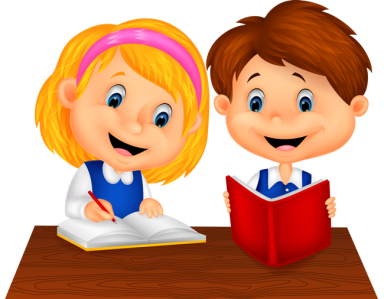 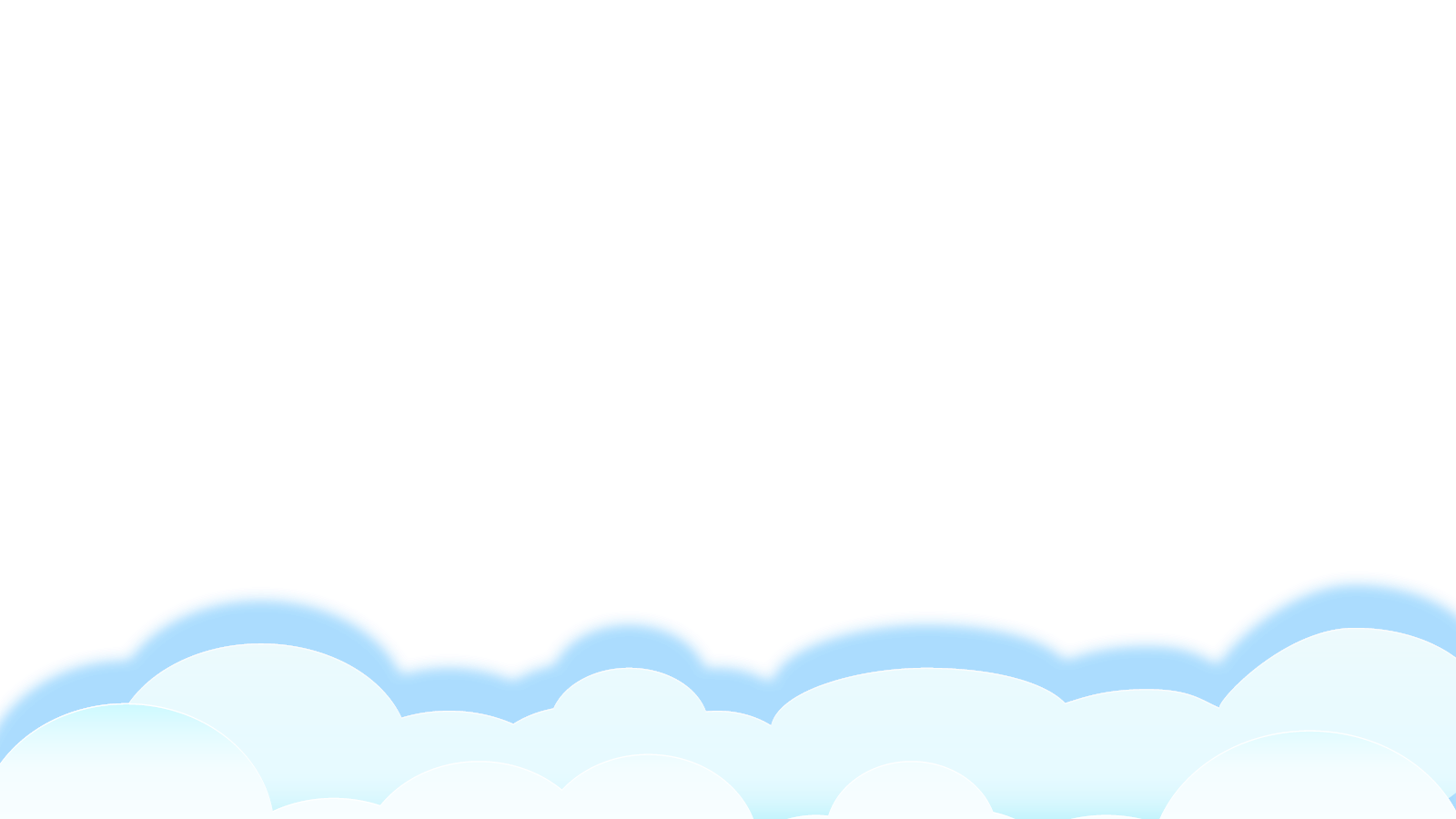 1
Tìm đọc một bài thơ về tình cảm anh chị em trong nhà.
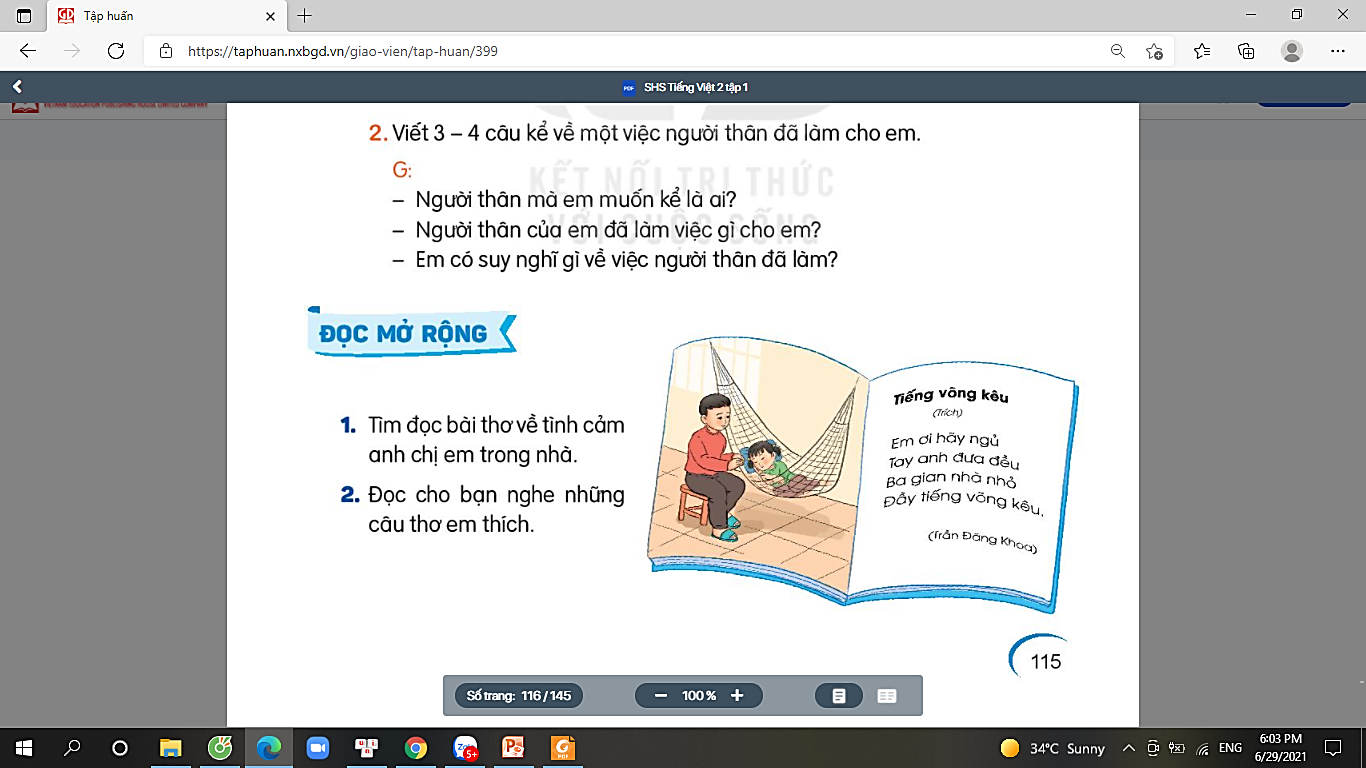 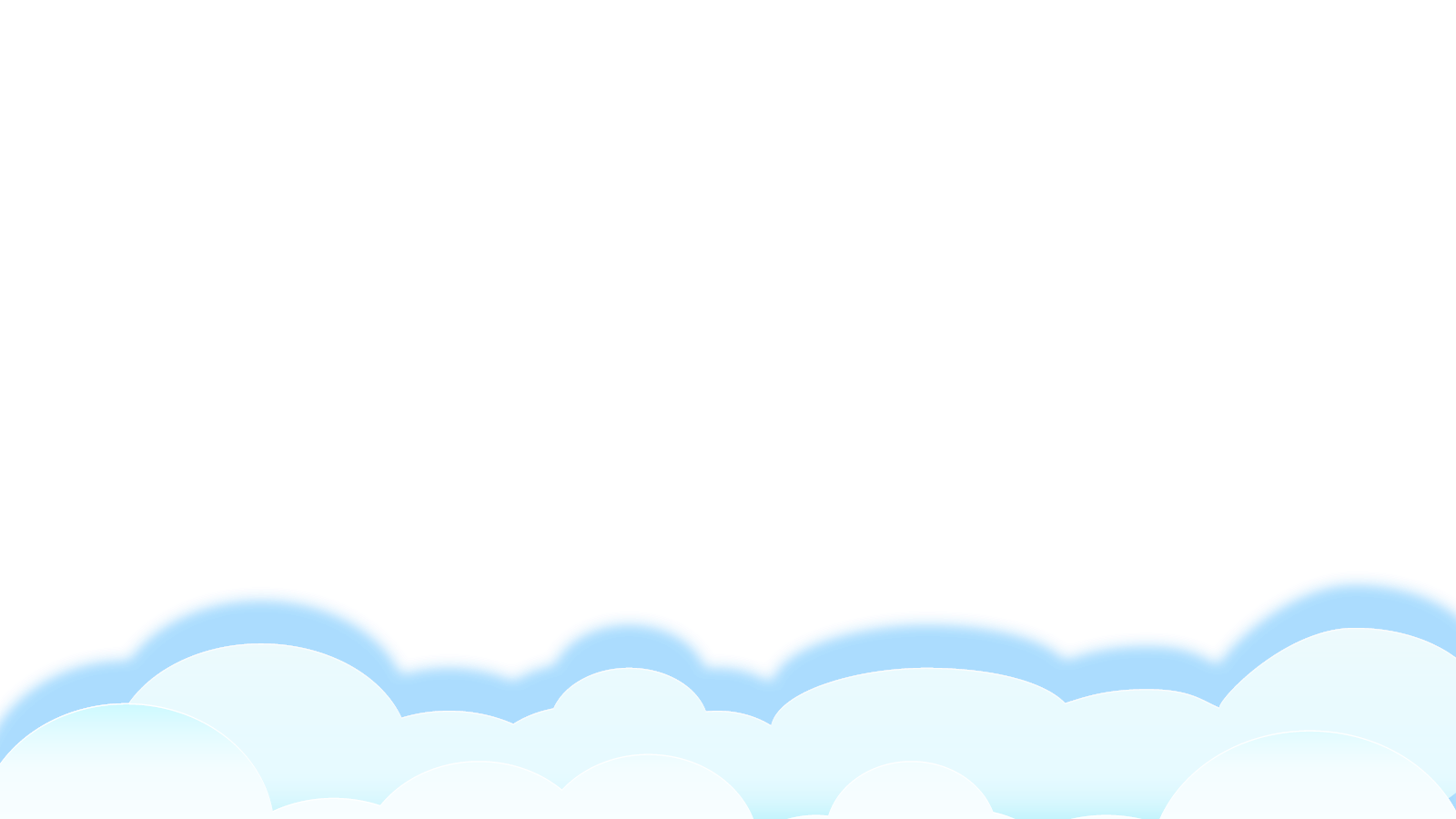 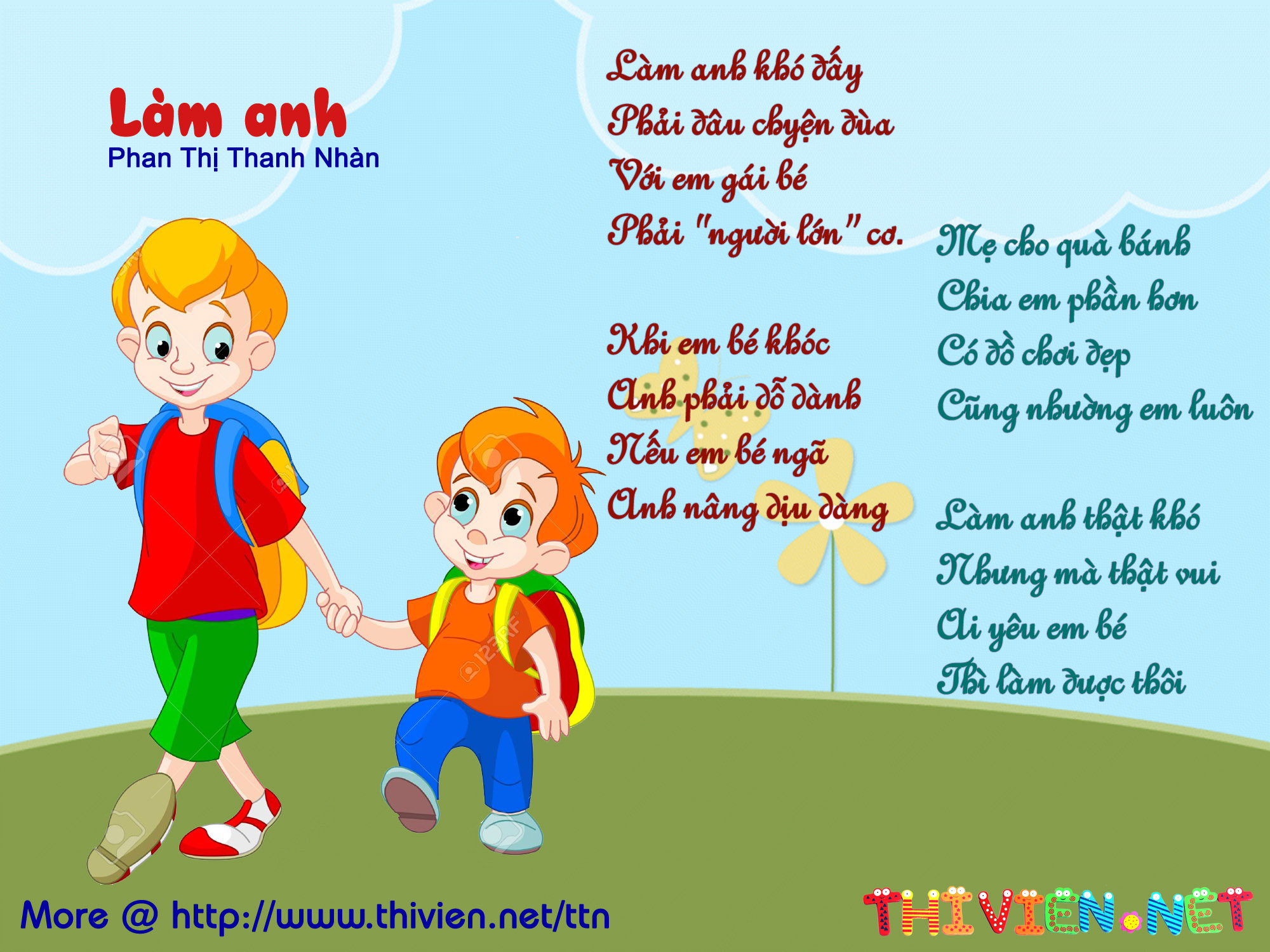 2
Đọc cho các bạn nghe những câu thơ mà em thích,.
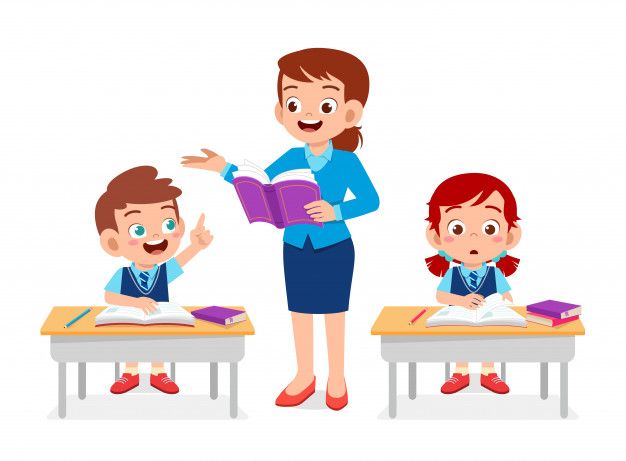 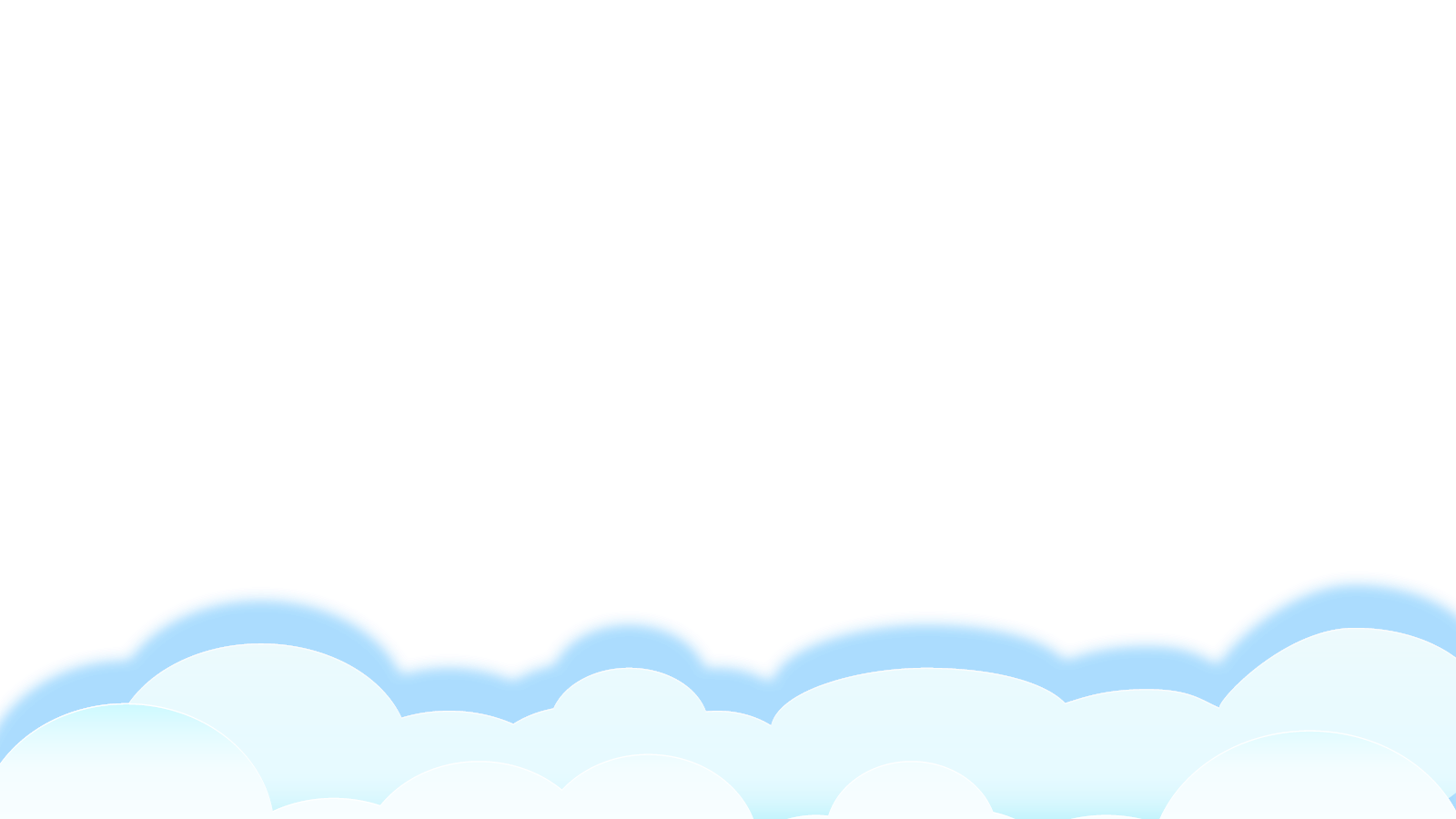 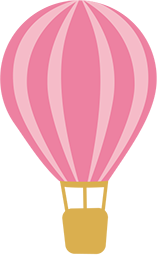 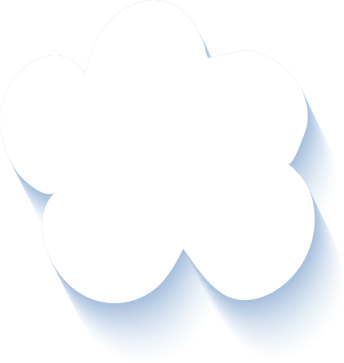 củng cố - dặn dò
Tìm đọc bài thơ , câu chuyện về tình cảm gia đình.
Xem trước bài sau.
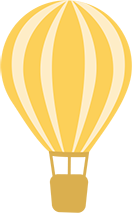 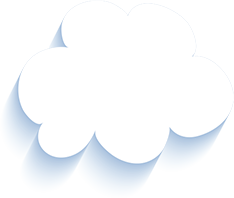 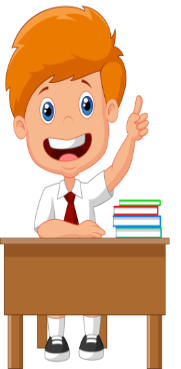 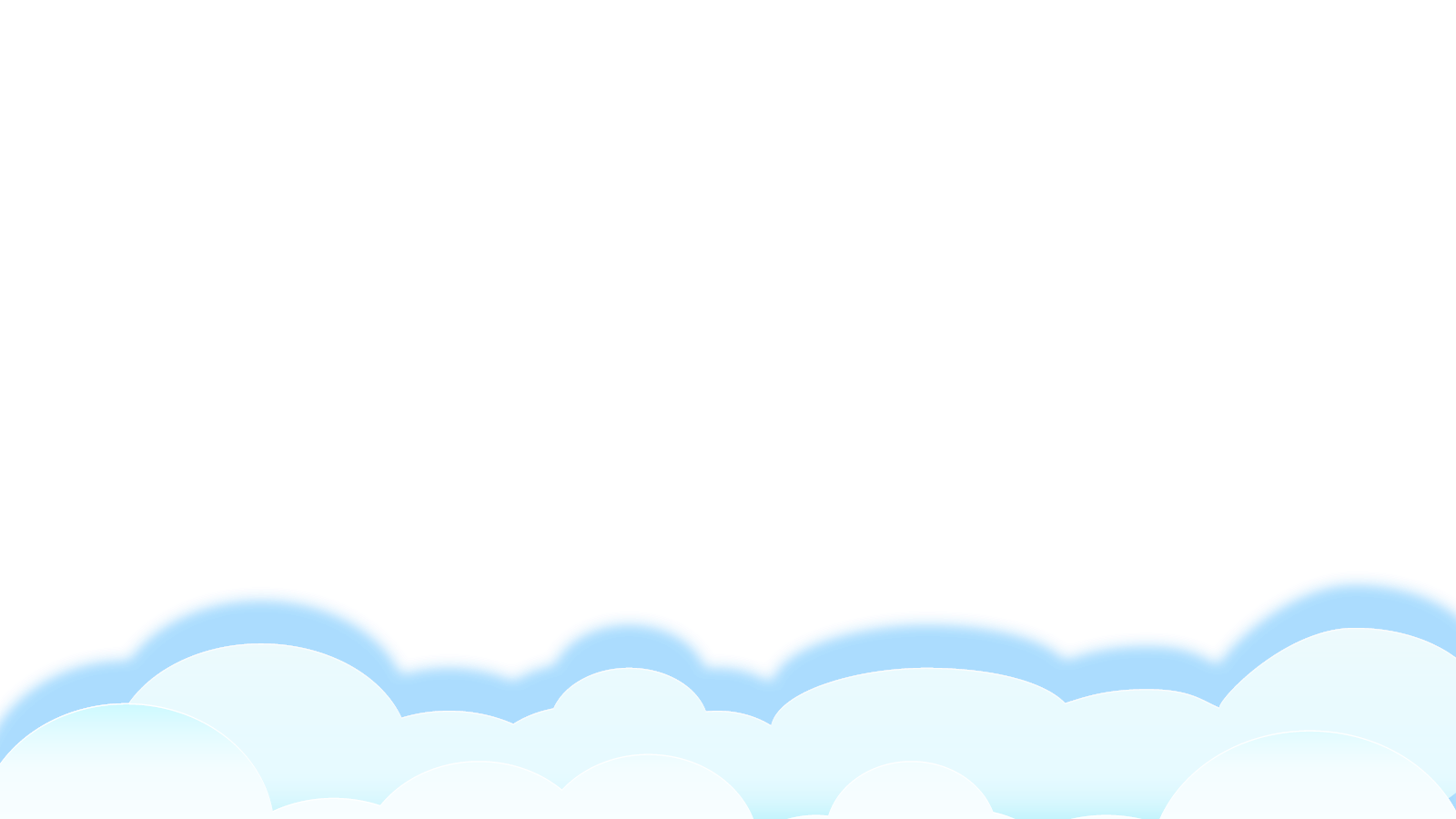 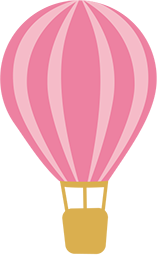 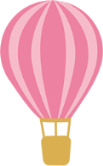 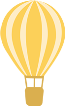 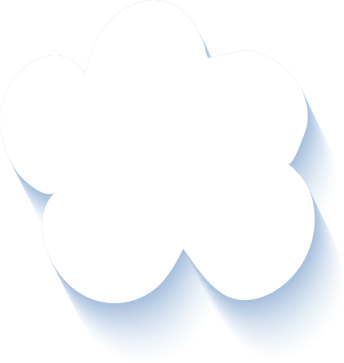 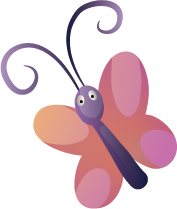 Tạm biệt và hẹn gặp lại 
các con vào những tiết học sau!
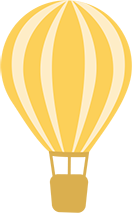 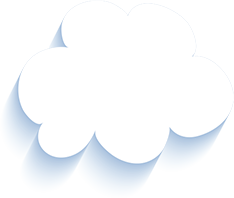 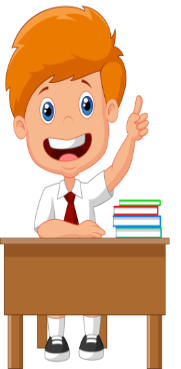 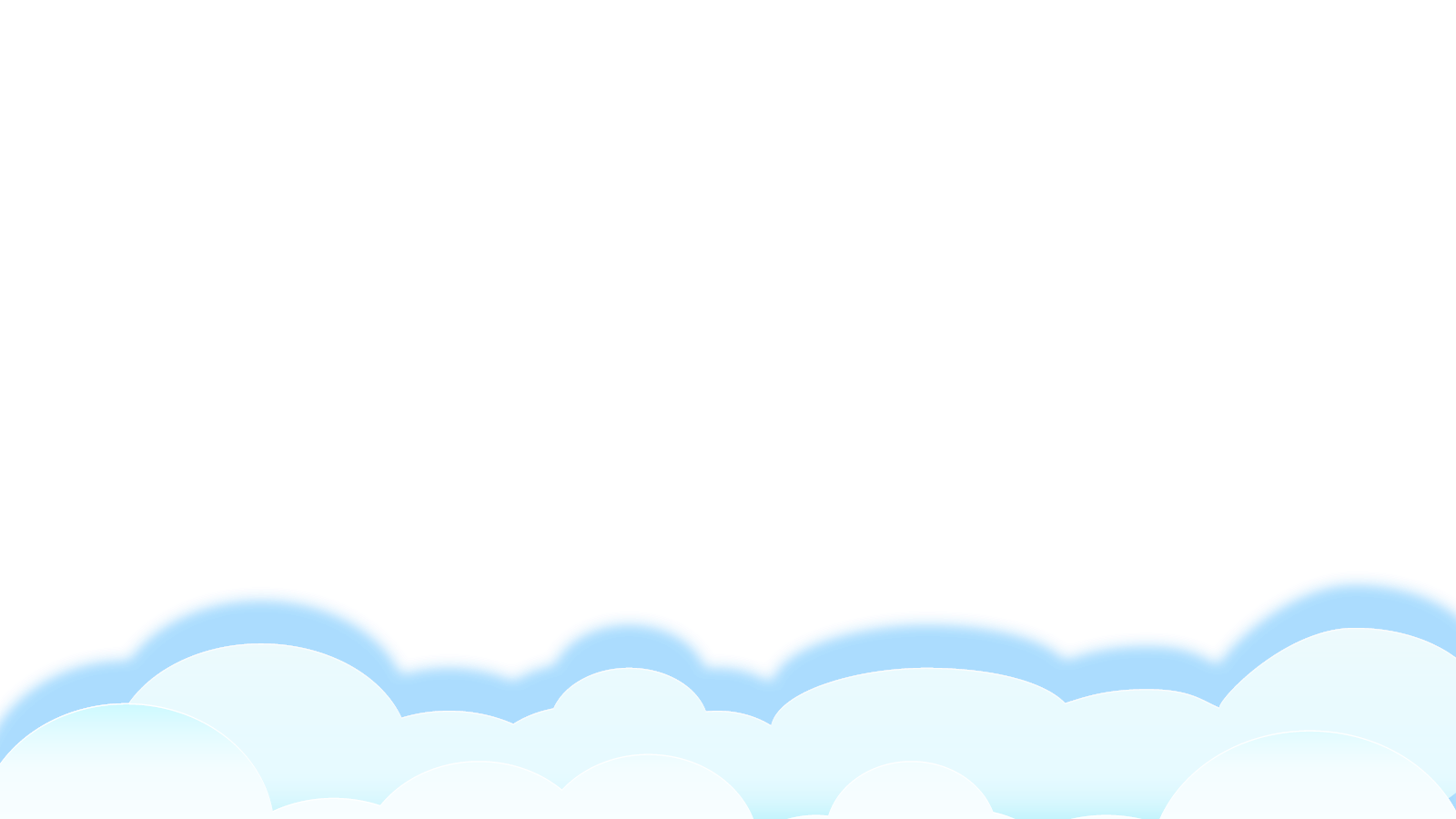